Tractors and machines
1
Learning Objective
Upon competition of this unit the participant will be able to identify the safety precautions needed when working with tractors and machinery.
2
Learner Outcomes
You will be able to:

1. Understand the training that is necessary for employees using tractors and other machinery on your farm.

2. Evaluate your farm procedures to ensure the use of rollover protection, seatbelts and PTO guards. 

3.  Identify the requirements of 29CFR1928 sub part D 1928.57 machine guarding
3
Tractor safety
Tractor rollovers =  most fatal farm accident
 Tractors account for 36.7% fatalities
 Farm machines account for 26.3% fatalities
4
*UW Extension Ag Safety and Health website
Tractor related injuries
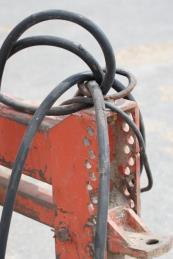 Incidents with motor vehicles
 Slips and falls while mounting and dismounting
 Running over bystanders
 Overhead hazards
 Flying objects, hydraulic fluids
 Exhaust
 Human factors
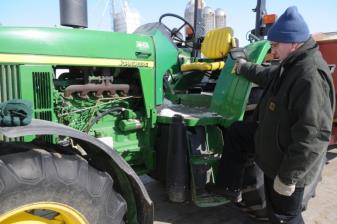 5
29 CFR 1928
1. Fasten seat belt if ROPS.
2. Avoid ditches, embankments, and holes.
3. Reduce speed when turning, crossing slopes, and on rough, slick, or muddy surfaces.
6
29 CFR 1928
4. Stay off slopes too steep for safe operation.
5. Watch where you are going, especially at row ends, on roads, and around trees.
6. Do not permit others to ride.
7
29 CFR 1928
7. Operate the tractor smoothly - no jerky turns, starts, or stops.

8. Hitch only to the drawbar and hitch points recommended by tractor manufacturers.

9. When tractor is stopped, set brakes securely and use park lock if available.
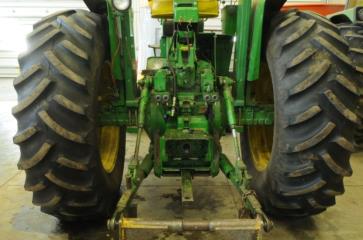 8
Employee training
Tractor operation
 Hitching
 Roll Over Protection / seatbelt usage
 PTOs
 Skid steers
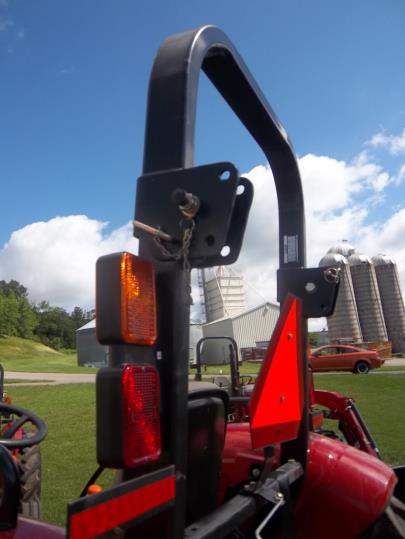 9
Employee training
Recognizing hazards
 Batteries
 Hydraulics
 Machine Guarding
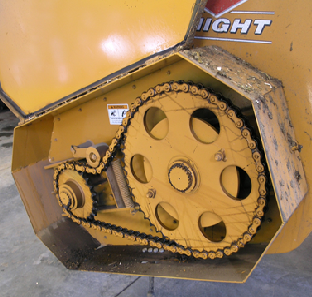 10
Roll Over Protection (ROPS)
Tractors over 20 hp 
 Manufactured after October 25, 1976
 Performance tested by ASAE (American Society of Agriculture Engineers)
 Absorb energy
 Limits degree of rollover
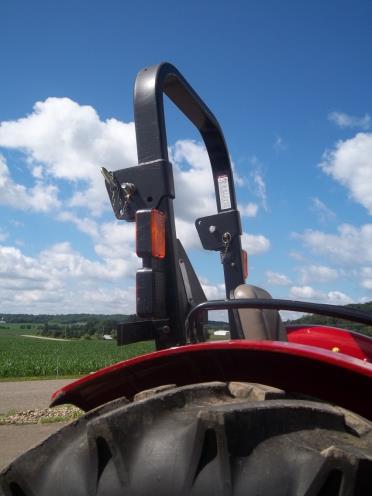 11
Roll Over Protection (ROPS)
Reducing damage to tractor

 Factory installed have certification labels

 Use the seatbelt

 Can retro fit older tractors
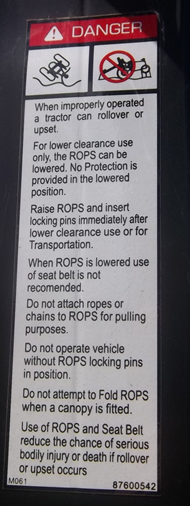 12
Care of ROPS
Inspect roll bars
 Inspect seatbelt
 Do not drill holes in ROPS
 Do not use as anchor point to pull things
 Replace if tractor is in a roll over
 Do not make your own
13
Reducing roll overs
Avoid sharp turns
 Avoid using a single brake on incline
 Avoid steep embankments
 Reduce speed
 Keep front end loaders low 
 Hitch only to draw bar
14
Road Travel
1/3 of tractor accidents occur on public roads
Machinery traveling less that 25 mph need slow moving vehicle sign

Amber strobe

Tractors over 40 mph do not need SMV emblem -  many use an amber strobe
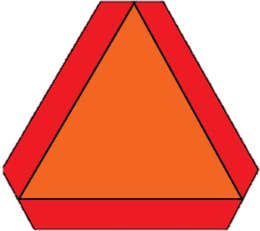 15
Power Take OFFS (PTO)
Most incidences involve clothing becoming caught
PTO at 540 rpm travels 2 yards per second
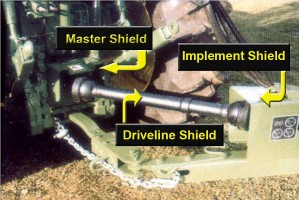 16
PTO SAFETY
Keep component shielded
 Regularly test shields
 Use correct draw bar length
 Disengage PTO when dismounting the tractor
 Make repairs promptly
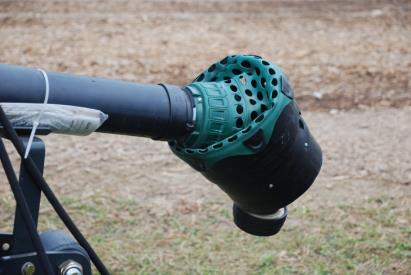 17
PTO SAFETY
Walk around the machinery
 Watch your step
 Don’t wear loose clothing
 Tie back long hair
 Keep children away
18
Skid Steers
Must use seat belts or interlock system when operating 
 General Duty Clause citation
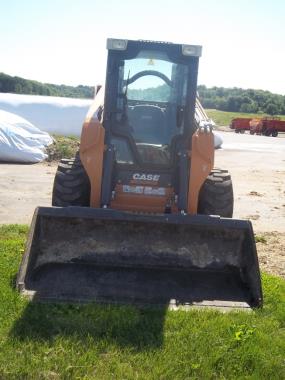 19
Skid Steers handling
With no load 2/3 weight is on rear axels
 With a load weight is on front axels
 Don’t overload -excessively front heavy
 Don’t use levers from out of cab
 Stability decreases as bucket is raised
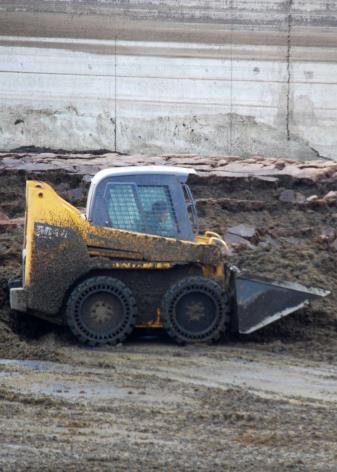 20
Work Safely
Study owner’s manual
 Check soil conditions
 Check for overhead power lines
 Never allow passengers in cab or bucket
 Do not use the bucket as a work platform
 Adjust speed to terrain
21
Work Safely
Never lift over person or animal
 When lifting loose material do not lift bucket too high - roll back of materials
 Avoid dumping over fences or other objects that can impale the                             operator if machine tips                                    forward
Never undercut an 
   embankment
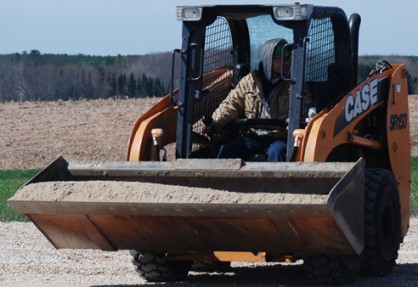 22
Work Safely
If repairs need to be made make sure arms are locked in place - use proper blocking of equipment
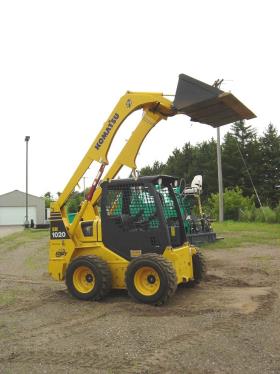 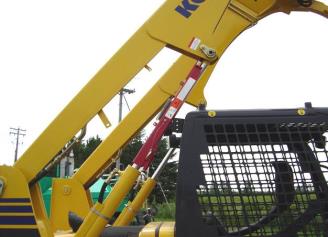 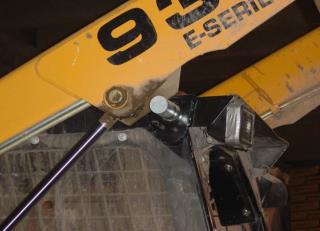 23
Recognize safety hazards
Eliminate secondary distractions
 Keep work area clean 
 Control work area access
 Human reaction time varies with age & physical condition
 Gravity: faster than human reaction time
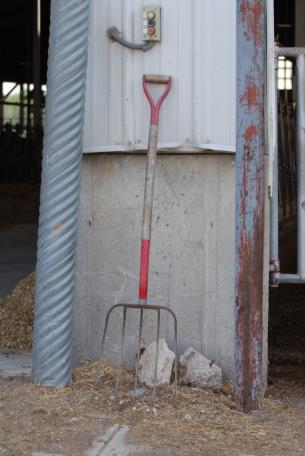 24
Batteries
Work on in area free from sparks / well ventilated
 Wear PPE: eyes, hands, full face shields
 Disconnect ground cable first
 Clean terminals
 Make sure it is secure
 Connect ground cable last
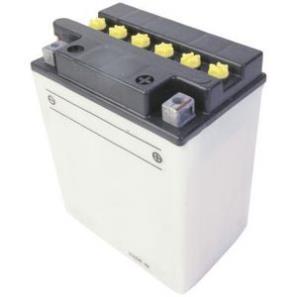 25
Hydraulics
Carry 2900 psi - pin hole leak can penetrate the skin
 Look for leaks with a piece of cardboard
 Properly blocked when repairing
 Never allow children to play on equipment
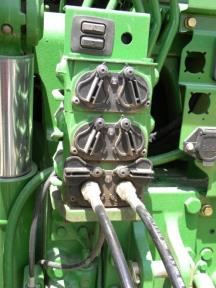 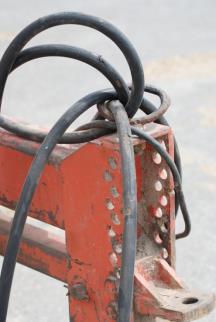 26
Machine Guarding
Provide protection for the employees from the hazards associated with moving machinery, parts of farm equipment, and farmstead equipment.

 Agricultural machine guarding standard took effect October 25, 1976
27
Definitions
Farm Field Equipment: Tractors or implements, including self propelled implements or combination.

 Farmstead Equipment: agricultural equipment used in a stationary manner
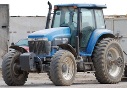 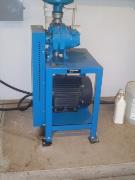 28
Definitions
Ground driven components- powered by turning motion of a wheel as the equipment travels (side rakes)

Guard or shield – barrier designed to protect against employee contact
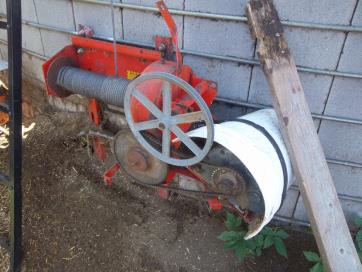 29
Machine Guarding
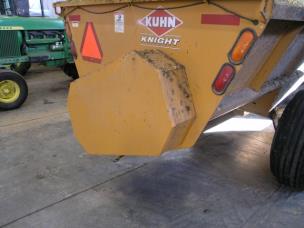 Training on safe operation and servicing of equipment shall happen at the time of hire and annually there after.
Keep all guards in place
Do not allow riders on farm field equipment
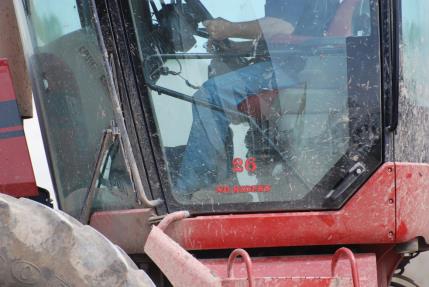 30
Machine Guarding
Stop engine
 Disconnect power source
 Wait for machine to stop moving before servicing
 Make sure everyone is clear before starting engine or machine
 Lock out electrical power before performing maintenance
31
methods of guarding
Shields 
 Provide protection against inadvertent contact with the hazard
 Support 250 pounds of force from an individual leaning or falling against it
32
methods of guarding
Guarding by location
 A component is guarded because of its location.  Employee cannot inadvertently come in contact with the hazard (mechanical room rotary parlors).
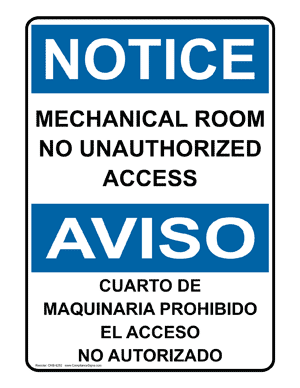 33
methods of guarding
Guarding by railings 
 Shall be able to protect against employees inadvertently entering the hazardous area
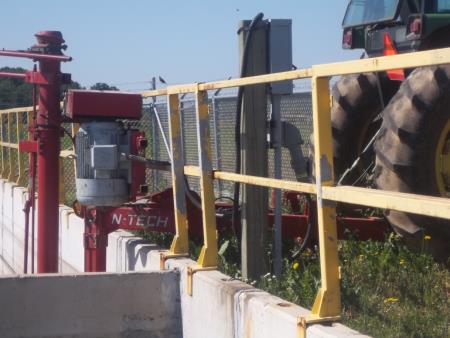 34
Farm Field Equipment
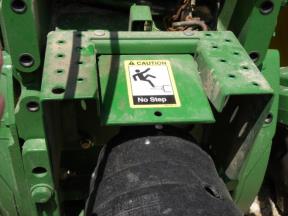 PTO Guarding-
 All PTOs shall be guarded by a master shield
 If master shield is removed to operate a machine the equipment shall also include protection from that portion of the tractor PTO shaft
 Signs shall be placed at prominent locations on tractors and PTO shafts
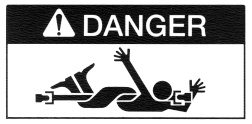 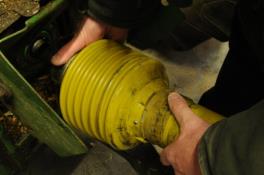 35
Farm Field Equipment
Mesh or nip points, power driven gears, shall be guarded
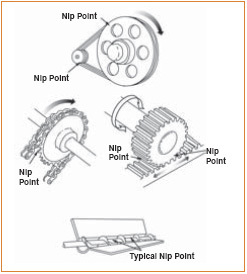 36
Farm Field Equipment
Belts shall be guarded
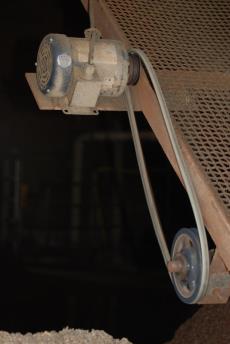 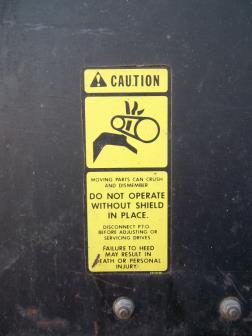 37
Farm Field Equipment
Chains shall be guarded
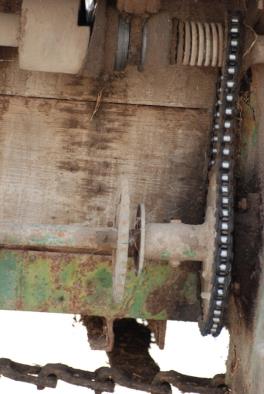 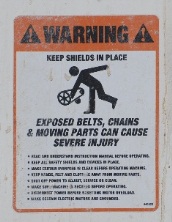 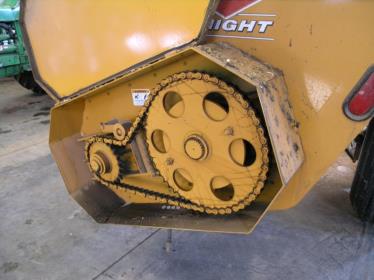 38
Farm Field Equipment
Maintain your safety signage /stickers
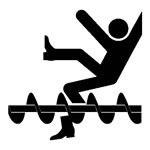 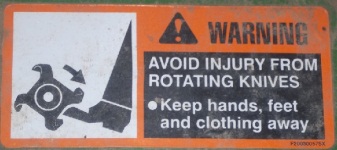 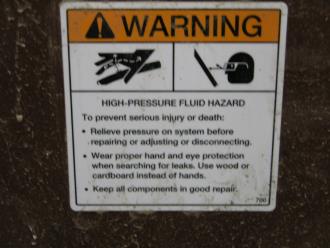 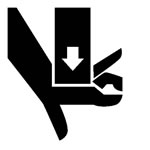 39
Farm Field Equipment
Smooth revolving shafts do not have to be guarded if there are no bolts, screws, keys or other protrusions.
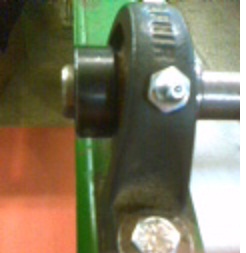 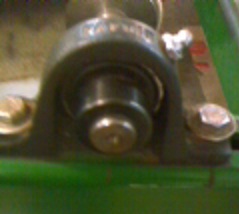 40
Access to moving parts 1928.57(b)(3)
Guards, shields and access doors shall be in place.
 Where removal of a guard or access door will expose employee to any component which continues to rotate after power is disengaged employer shall provide
 Readily visible or audible warning of rotation
 Look and listen for evidence of rotation
 Not remove the guard or access door until all components have stopped
 Electrical disconnect
41
Farmstead equipment
PTO Guarding

 Other power transmission components

 Refer back to Farm Field Equipment
42
Farmstead equipment
Augers





Sweep arm mechanisms
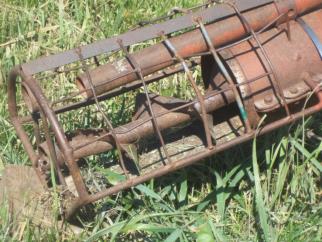 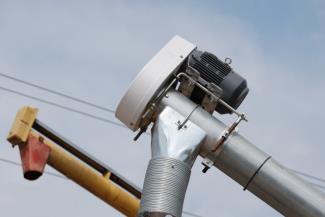 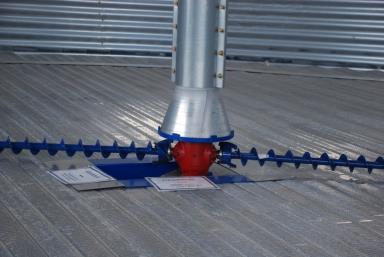 43
Electrical disconnect
Exclusive
 Positive locking on main switch
 Controlled by person doing servicing
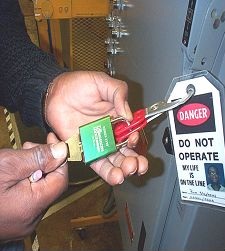 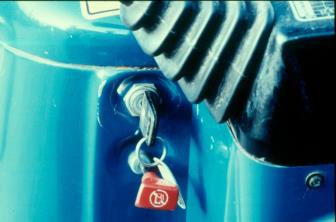 Remove the key
44
REVIEW
1.  What are the nine areas that 1928 addresses with tractors? 
1. Securely fasten your seat belt if the tractor has a ROPS.
2. Where possible, avoid operating the tractor near ditches, embankments, and holes.
3. Reduce speed when turning, crossing slopes, and on rough, slick, or muddy surfaces.
4. Stay off slopes too steep for safe operation.
5. Watch where you are going, especially at row ends, on roads, and around trees.
6. Do not permit others to ride.
7. Operate the tractor smoothly - no jerky turns, starts, or stops.
8. Hitch only to the drawbar and hitch points recommended by tractor manufacturers.
9. When tractor is stopped, set brakes securely and use park lock if available.
45
REVIEW
2. How often must you train your employees on the use of tractors and equipment?

At the time of hiring and yearly thereafter
46
REVIEW
3. What is the difference between farmstead equipment and farm field equipment? 

 Farm stead equipment is usually permanent machines (ex. milk machine pumps, motors on augers, elevators)  Farm field equipment is machinery that is used around the farm and in the fields.
47
REVIEW
4. How often should you inspect your machine guards?

Daily
48
This material was produced under grant number SH-22318-11 from the Occupational Safety and Health Administration, U.S. Department of Labor. It does not necessarily reflect the views or policies of the U.S. Department of Labor, nor does mention of trade names, commercial products, or organizations imply endorsement by the U.S. Government.
49